Région Tanger-Tétouan, Al Hoceima
Projet TASHAROC – CARREFOUR DE l’ENTREPRENARIAT DE LA REGION TTAH
Samir BELRHANDORIA
Janvier 2019
Contexte
L'objectif de l’étude est d’évaluer le paysage des initiatives de financement fournies aux TPE et développer un modèle qui permettra l'intervention du Conseil Régional et ses partenaires dans ce domaine.  En travaillant avec l'équipe de projet IPNM-TESS et se concertant avec l'AREP, le Consultant sera amené à:
Réaliser un diagnostic des initiatives de financement existantes au profit des MMES dans la région TTAH 
Réaliser une analyse des parties prenantes et des acteurs clés dans l'économie à ce niveau et développer une cartographie des secteurs et produits bénéficiant des initiatives de financement existantes pour les MMES.
Identifier des secteurs et produits potentiels qui pourraient  être ciblés par "le Programme pour Booster l'Économie Locale " et formuler des recommandations concernant les domaines prioritaires et initiatives pilotes à lancer.
Proposer un modèle pour « le Programme pour Booster l'Économie Locale »
Contexte
La région	TTAH	dispose	d’un	dynamisme	certain (+2,5% de croissance du PIB au lieu de 1% pour la région de Casa-Settat) malgré plusieurs disparités (Chefchaouen  connaît un taux de chômage de 10,30%, Al Hoceima 16,30% vs une  moyenne nationale de 6,94%)

Plusieurs initiatives existantes d’instruments de financement et d’accompagnement par le biais:
Du secteur public
Des bailleurs de fonds internationaux
Du secteur privé
Pour pouvoir accompagner efficacement l’écosystème d’entreprenariat, la région devrait lancer une initiative « Carrefour de l’entreprenariat dans la région du nord » avec l’objectif de:
Animer et Renforcer la coordination des différentes initiatives , 
Renforcer les capacité de financement avec la création d’un fonds d’entreprenariat

Cette initiative « Carrefour de l’entreprenariat » devrait  se faire dans le cadre d’un partenariat public-privé
Carrefour Régional de  L’entreprenariat
Mise en place d’un mécanisme de coordination
Pour garantir son efficacité, il convient de mettre en place une structure de coordination qui sera chargée de:

Initier les partenariats et les concrétiser
Faire un suivi des partenariats (et apporter les actions correctives le cas échéant et un plan d’amélioration) et leur coordination au jour le jour dans le strict respect des cahiers de charges établis au départ et assurer la liaison entre l’AREP et les partenaires publics et privés retenus

Fournir de l’assistance technique (expertise,coaching, mentoring) aux différents porteurs de projets notamment ceux où le fonds d’entreprenariat aura pris des tickets.
Axe Coordination - Etapes
Passer un marché avec un bureau d’études pour accompagner la région dans la phase coordination. Ce bureau d’études aura pour charge de:
Finaliser la liste des partenaires sélectionnés et l’objectif par partenaire pour la région.
Rédiger un contrat cadre de partenariat qui sera adapté. 
Entamer une discussion avec les différents partenaires et signer les accords avec chacun des partenaires. 
Etablir un budget précis de la structure de coordination sur les 5 prochaines années. 
Rédiger un cahier de charges pour un accompagnement à moyen terme de la région
Axe Coordination - Missions du bureau d’études
Recruter une équipe pour effectuer le travail de suivi des partenariats, d’orientation et d’information des porteurs et des TPE en définissant leur profil.
Identifier des locaux et les équiper (location ou mise à disposition par la région) pour être le siège du Carrefour de l’entreprenariat. 
Réaliser un Guide de l’entreprenariat dans la région
Réaliser un site web de l’entreprenariat dans la région. Lancer des supports de communication.
Organiser des évènements de l’entreprenariat dans la région.
Organiser des évènements pour connecter les TPE avec les GE, PME et zones industrielles. Réalisation d’un Site web et d’une application Mobile 
Organiser des caravanes.
Faire inscrire les TPE dans les événements et trophées nationaux et régionaux. 
Faire inscrire les TPE auprès des incubateurs.
Orienter les TPE vers les ONG. 
Appuyer les TPE avec les partenaires bancaires pour des ouvertures de compte, du financement, des subventions etc..
 Faire inscrire les TPE dans les cycles formation
Axe Fonds d’investissement – 50/100 MDH
Définir les paramètres clés: taille, stratégie d’investissement (secteurs et tickets),
Etablir un business plan
Assister la région dans la création de la SDR/SDL et la capitaliser
Recruter une équipe qui va gérer le fonds
Assurer la communication auprès des TPE, porteurs de projets, des partenaires
Prospecter pour identifier les projets et les TPE. 
Analyser les dossiers (analyse technico-économique, analyse financière, étude du business plan, désinvestissement, risques etc.. une fois reçus.
Présenter les dossiers retenus a un jury compose d’experts et de représentants de la région. 
Assurer un suivi des projets/TPE avec des visites régulières
Assurer un accompagnement des projets/TPE
Suivi administratif et financier de la SDR
Le fonds sera une SDR détenue par la région a 51% et par le Ministère du Commerce et de l'industrie a 25% et par la CCG a 24%.
Axe Fonds d’entreprenariat – 50/100 MDH
Pour créer un fonds d’entreprenariat, il faut entamer une phase préparatoire:

Pour finaliser la stratégie d’investissement reposant sur 3 programmes d’entreprenariat peuvent être mis en place: Seed,  Accélération, Target, pour financer respectivement les entreprises en création, entreprises déjà créées et secteurs  stratégiques.
Elaborer un Business Plan avec modèle financier et la définition d’un mode opératoire, l’objectif étant de créer une structure pérenne dans le temps qui puisse se financer à terme sans recours à la région.

Ce fonds sera géré par un opérateur/équipe spécialisée, notamment en cas de recours à des fonds provenant de bailleurs  internationaux, pour garantir le succès et fournir des conseils aux porteurs de projets
Le fonds devra être couplé au mécanisme de coordination qui servira à fournir de l’assistance technique continue aux porteurs de  projets
Axe Fonds d’entreprenariat – 50/100 MDH
Planning
Budget
Coûts de mise en place
Etudes, Partenariats, Cahier de charges, Appels d’offres, etc…
Coûts de gestion
Salaires, Communication, Evènements, bureaux etc…
Axe Mécanisme de coordination:  3 MDH
Equipe de coordination: 3MDH/an
Axe Fonds d’entreprenariat: 
3 MDH
Equipe de gestion du fonds: 3MDH/an
Un tel budget ne prend pas en compte les mises à disposition de fonciers pour la formation (partenariats éventuels avec CGEM et USAID etc)….
ANNEXES
Plan d’Action Suggéré
Pour assurer cette mission pour booster l’entreprenariat, il serait judicieux que AREP se penche sur les aspects suivants:

Mise en place d’un partenariat stratégique avec la région de Manchester pour un appui à LT avec mise à disposition d’experts  (best pactises) sur certains sujets (innovation, tech, etc…), voyages d’études pour des TPE triés sur le volet ou des porteurs de  projets, passerelles avec des universités de Manchester etc…

Mise en place d’un mécanisme de coordination entre les différents acteurs de l’écosystème (public et privés) pour tirer profit  des mécanismes et leviers existants et créer de la valeur pour les partenaires potentiel identifiés (Académie des  Entrepreneurs, Dar Moukawil, CCG, incubateurs, Maroc PME, CRI etc…)

Lancement avec les partenaires ci-haut d’initiatives au profit des zones moins bien desservies (Al Hoceima, Chefchaouen etc..)  type Caravanes pour l’entreprenariat, bureaux de coordination etc…avec pour objectif une orientation des porteurs de  projets, diffusion de l’information relatives aux initiatives de financement et d’accompagnement etc…

Création et Investissement dans un Fonds d’entreprenariat » avec l’aide des instruments de financement disponibles au  service de l’entreprenariat, les sociétés de gestion, et les bailleurs internationaux visent à élaborer des projets cherchant à  booster l’économie locale.
Partenariat Stratégique Manchester
Pour finaliser le partenariat stratégique avec Manchester:

Définition des besoins et des objectifs

Proposition d’un MOU à signer entre AREP et la région de Manchester

Implémentation des actions définies dans le MOU.

Suivi et Evaluation (par AREP: comité de pilotage mensuel )
Mise en place d’un mécanisme de coordination
Pour garantir son efficacité, il convient de mettre en place une structure de coordination qui sera chargée  de:

Initier les partenariats et les concrétiser

Faire un suivi des partenariats (et apporter les actions correctives le cas échéant et un plan  d’amélioration) et leur coordination au jour le jour dans le strict respect des cahiers de charges  établis au départ et assurer la liaison entre l’AREP et les partenaires publics et privés retenus

Fournir de l’assistance technique (expertise,coaching, mentoring) aux différents porteurs de projets  notamment ceux où le fonds d’entreprenariat aura pris des tickets.
L’AREP pourrait structurer des partenariats avec:
Un instrument d’accompagnement, pour l’assistance technique, le Système  d’information et la créativité et développement en matière de:
L’Amorçage des activités de transformation
Incubation, Accélération &  Mentorat
Mise à niveau autour des 6 thèmes: productivité, certification, développement commercial, organisation, management d’innovation et accès au capital (Moussanada / Tahfiz)
Mise en réseau et accès aux marchés Soutien à l’investissement (Istitmar & prêt d’honneur)
La Restructuration industrielle
Transfert de compétences techniques (Moussanada).
Productivité /Lean manufacturing/services (Moussanada).
Soutien à l’investissement (Imtiaz).
Transformation digitale (Moussanada).
Catégorisation commune douanière et fiscale (Moussanada).

Le Groupement et les affaires familiales
Gouvernance et optimisation des performances (Moussanada).
Productivité /Lean manufacturing (Moussanada).
Supply-chain (Moussanada).
Innovation et accès aux marchés (Moussanada).
Système d’information (Moussanada).
L’Ingénierie & la sous-traitance
Certification & labellisation (Moussanada/Tahfiz)
Mise à niveau en relation avec le Coût / Qualité / Délai (Moussanada/Tahfiz)
Montée en gamme & créativité (Créativité & Co-développement)
Catégorisations communes douanière et fiscale (Moussanada/Tahfiz)
Informatisation (Moussanada/Tahfiz)
L’AREP pourrait structurer des partenariats avec:
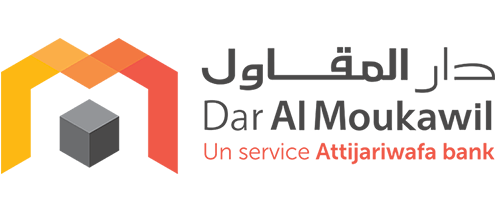 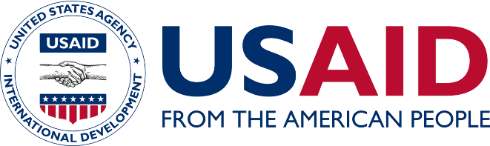 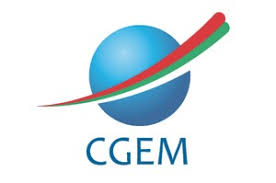 Pour bénéficier des services Career Center: Des outils de diagnostic aux étudiants et aux stagiaires pour les aider à découvrir leurs potentialités, de l’information sur les parcours professionnels, et des formations pour se préparer à entrer sur le marché du travail.
Dar Moukawil de Attijari et d’autres banques, en vue d’offrir une formation financière et d’aider les entrepreneurs pour accéder aux marchés des GE et TPE: 
Phase pré-création : un cursus en 4 phases qui s’étale sur plusieurs mois
S1 : formation sur l’ensemble des outils de gestion de l’entreprise
S2 : la réalisation individualisée du business model et du business plan
S3 : la réalisation individualisée du business model et du business plan
S4 : un mentoring sur plusieurs mois
Phase post-création : accompagnement de proximité sous la forme d’une série de rendez-vous 
Accès au Marché: Connexion entre les TPE et les GE/PME sous forme d’events de networking
En matière d’académie des entrepreneurs, et afin de mettre à disposition des entrepreneurs des locaux, sous la gestion de la CGEM.
L’Académie a pour mission de:
 Faciliter l’accès à l'information des différents acteurs
Labéliser des entreprises 
Apporter des formations à l’élaboration de business plans et à la gestion de trésorerie.
Organiser un pool d'experts indépendants et accrédités par les banques
Signer un accord avec le GPBM pour créer un fasttrack aux entreprises estampillées par l’Académie.
Projet sur Tanger qui pourrait être réalisé avec AREP
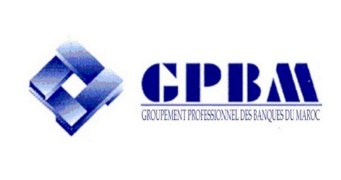 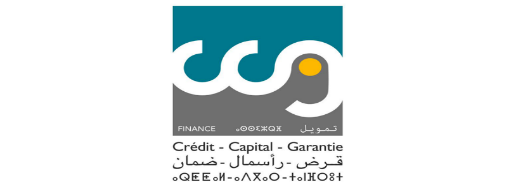 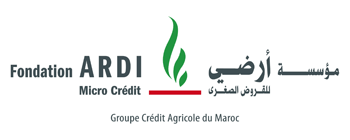 Pour l’accompagnement financier des entrepreneurs à partir plusieurs programmes, à savoir: Cautionnement des marchés à l’exportation, Damane Capital Risque, Damane développement, Damane Export, Damane express, etc…
Des universités
Sensibilisation – Workshops – Trophées
L’AREP pourrait structurer des partenariats avec:
Les incubateurs / accélérateurs pour accompagner le futur entrepreneur dans la concrétisation de son  projet.
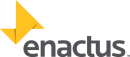 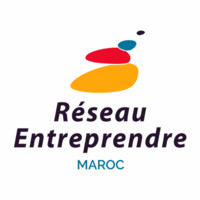 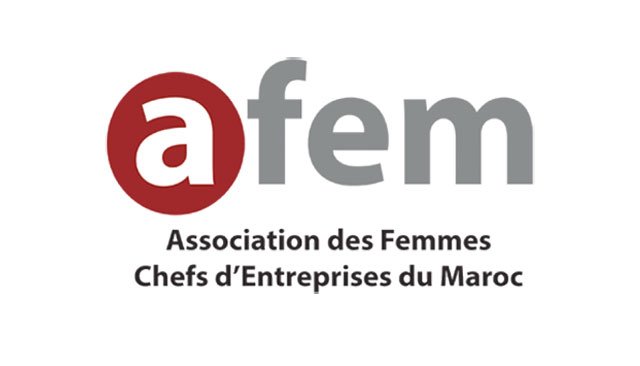 Soutenir les étudiants dans la mise en œuvre de leurs projets d’entrepreneuriat social, au moyen d’événements, de formations, de concours nationaux et internationaux
Contribuer au succès des nouveaux entrepreneurs créant des emplois et de la richesse. En plus de son programme d’encadrement et de ses activités de réseautage, le Réseau Entreprendre offre également une aide financière (prêt d’honneur de 50.000 à 100.000 Dh).
l‘Association Des Femmes Chefs d’Entreprises du Maroc. Elle a deux branches, à Tétouan et à Tanger
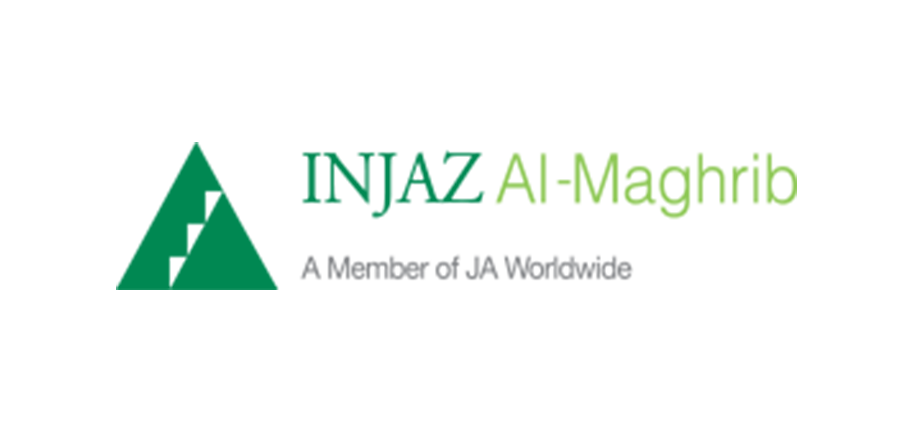 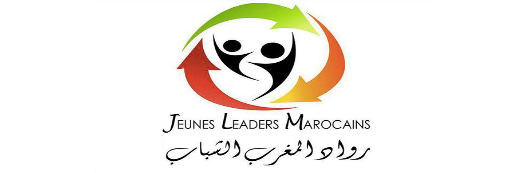 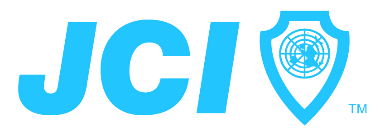 Programmes de formation aux étudiants sur les compétences entrepreneuriales. Il permet aux étudiants de démarrer leurs entreprises, de maîtriser les fondements de la finance et les prépare à faire face aux défis rencontrés sur le lieu de travail en fonction d’une  approche d’apprentissage par la pratique
Offrir des opportunités de développement aux jeunes en leur permettant de créer des changements positifs. Deux branches sont présentes dans le nord, l’une à tanger et l’autre à tétouan ; elles organisent des séances de formation et des concours en entrepreneuriat, de manière générale, et en entrepreneuriat social, en particulier
C’est un organisme marocain à but non lucratif qui travaille dans le domaine du développement socio-économique et durable
Lancement d’initiatives pour les zones « défavorisées »
L’objectif consiste à encourager la création d’entreprises et des projets dans les zones « défavorisées » ou à faible  taux d'activité afin de créer des opportunités d’emplois et améliorer le niveau de vie des habitants de ces zones  (Soutien financier et accompagnement)
Cet objectif pourrait être atteint des partenariats avec les différents acteurs: Académie des Entrepreneurs, Dar  Moukawil, CCG, incubateurs, Maroc PME, CRI…avec quelques mesures phares:

Lancement de bureaux sous-régionaux d’orientation et de formation

Organisation de Caravanes pour l’entreprenariat,

Organisation de trophées, compétitions etc…
Création d’un fonds d’entreprenariat
Pour réaliser cet objectif, il faut entamer une phase préparatoire:

Pour finaliser la stratégie d’investissement reposant sur 3 programmes d’entreprenariat peuvent être mis en place: Seed,  Accélération, Target, pour financer respectivement les entreprises en création, entreprises déjà créées et secteurs  stratégiques.
Elaborer un Business Plan avec modèle financier et la définition d’un mode opératoire, l’objectif étant de créer une structure pérenne dans le temps qui puisse se financer à terme sans recours à la région.

Ce fonds sera géré par un opérateur/équipe spécialisée, notamment en cas de recours à des fonds provenant de bailleurs  internationaux, pour garantir le succès et fournir des conseils aux porteurs de projets
Le fonds devra être couplé au mécanisme de coordination qui servira à fournir de l’assistance technique continue aux porteurs de  projets
Fonds d’entreprenariat